Qari mit-Tieni Ittra ta’ San Pawl Appostlu lil Timotju1 Tim 1, 1-2.12-14
Pawlu, appostlu ta’ Kristu Ġesù b’ordni ta’ Alla 
s-Salvatur tagħna, u ta’ Kristu Ġesù t-tama tagħna, lil Timotju, ibnu tassew
fil-fidi; grazzja, ħniena u sliem mingħand Alla 
l-Missier u mingħand Kristu Ġesù Sidna.
Niżżi ħajr lil Kristu Ġesù
Sidna, li tani l-qawwa għal dan ix-xogħol u li deherlu li kienet tistħoqqli l-fiduċja tiegħu u għamilni ministru tiegħu, lili li qabel kont
dagħaj, persekutur u żeblieħi tiegħu. Iżda sibt 
il-ħniena, għax dak li għamilt għamiltu bla ma kont naf, billi kont għadni
bla fidi. Anżi lili l-grazzja ta’ Sidna kienet mogħtija bil-kotra, flimkien mal-fidi u mal-imħabba, li hi fi Kristu Ġesù.
Il-Kelma tal-Mulej.
R:/ Irroddu ħajr lil Alla
Salm Responsorjali
R:/ Mulej, inti s-sehem 
tal-wirt tiegħi
Ħarisni, o Alla, għax fik jien nistkenn.
Jien għedt lill-Mulej:
“Int Sidi, m’għandix ġid ieħor ħliefek.”
Mulej, inti s-sehem 
tal-wirt u r-riżq tiegħi.
Inti żżomm f’idejk xortija.
R:/ Mulej, inti s-sehem 
tal-wirt tiegħi
Imbierek lill-Mulej li tani l-fehma;
imqar billejl qalbi tgħallimni.
Inżomm il-Mulej dejjem quddiemi,
għax bih f’leminti qatt ma nitħarrek
R:/ Mulej, inti s-sehem tal-wirt tiegħi
Int tgħallimni t-triq 
tal-ħajja;
hemm il-milja tal-ferħ quddiemek,
hemm l-għaxqa għal 
dejjem f’lemiltek.
R:/ Mulej, inti s-sehem tal-wirt tiegħi
Hallelujah, Hallelujah
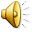 Il-Kelma tiegħek, Mulej, 
hi l-verità;
qaddisna permezz 
tal-verità
Hallelujah, Hallelujah
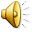 Qari mill-Evanġelju ta’  
San Luqa
Lq 6, 39-42
R:/ Glorja lilek Mulej
F’dak iż-żmien, Ġesù qal parabbola lid-dixxipli tiegħu:
“Jista’ agħma jmexxi agħma ieħor? Mhux 
it-tnejn jaqgħu fil-ħofra?
Id-dixxiplu mhuwiex aqwa
mill-imgħallem tiegħu;
imma kull min itemm 
it-taħriġ tiegħu jsir 
bħall-imgħallem tiegħu.
Għax tara t-tibna f’għajn ħuk, u ma tarax it-travu li
‘Ħi, ejja nneħħilek it-tibna 
li għandek f’għajnejk,’ 
meta m’intix tara t-travu li għandek f’għajnek int? 
Ja wiċċ b’ieħor!
Neħħi l-ewwel it-travu 
minn għajnek int, ħalli 
mbgħad tara sewwa kif tneħħi t-tibna minn għajn ħuk.”
Il-Kelma tal-Mulej
R:/ Tifħir lilek Kristu